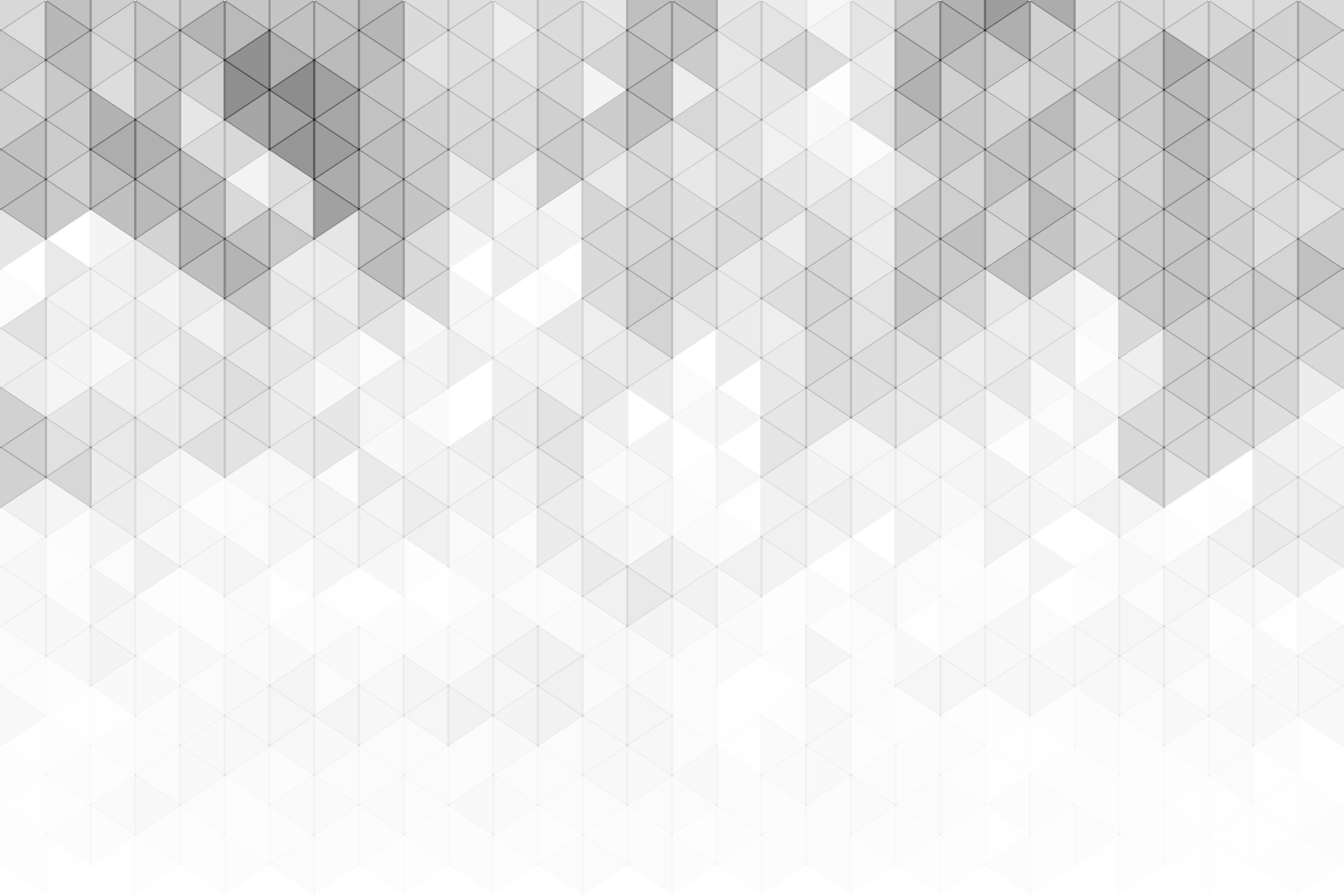 MODELLO POWERPOINT DI REPORT SULLO STATO DEL PROGETTO PER I DIRIGENTI
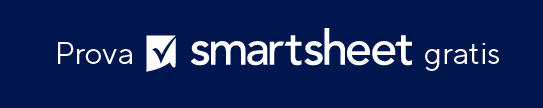 IL TUO
LOGO
NOME DELL'AZIENDA
 
00/00/0000
 
Indirizzo
Telefono di contatto
Indirizzo web
Indirizzo e-mail
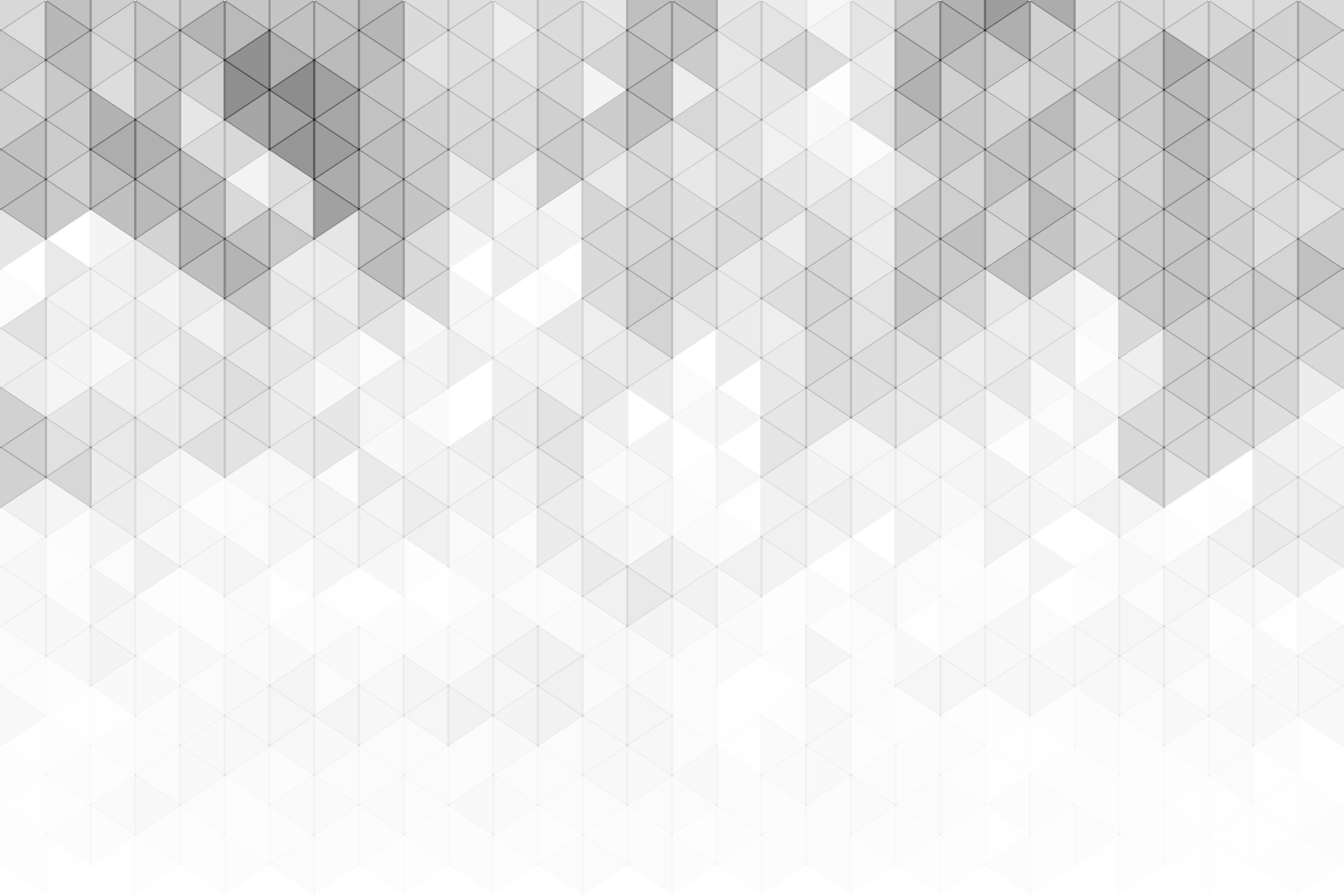 SOMMARIO
4
1
COMPONENTI E DETTAGLI DEL PROGETTO
RISCHI / PROBLEMI
2
5
PROGRESSO PIANIFICATO RISPETTO A EFFETTIVO
RISORSE FINANZIARIE
3
6
RIPARTIZIONE DEL BUDGET
COMMENTI
POWERPOINT DEL REPORT SULLO STATO DEL PROGETTO PER I DIRIGENTI | SOMMARIO
REPORT DI PROGETTO
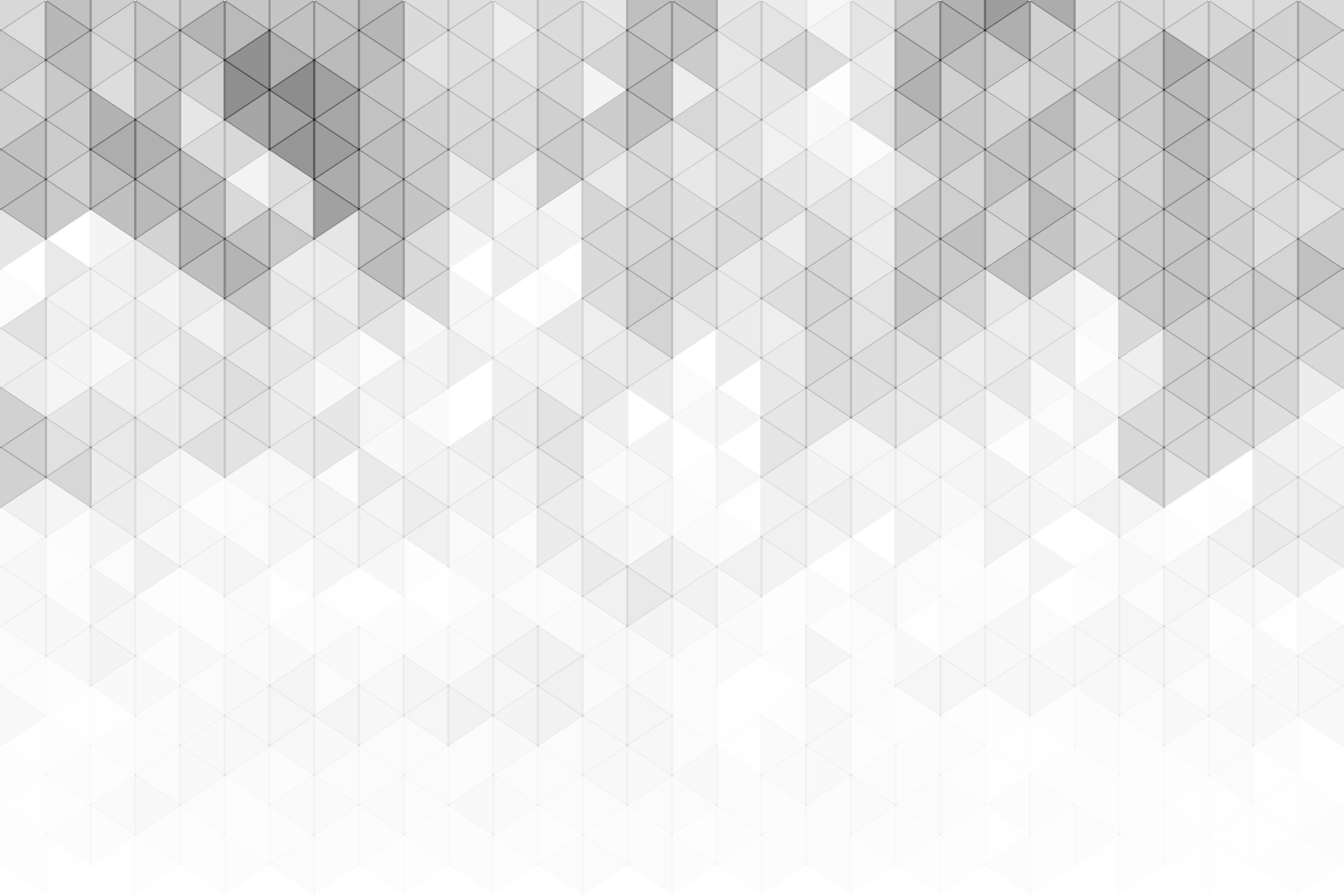 1. COMPONENTI E DETTAGLI DEL PROGETTO
2. PROGRESSO PIANIFICATO RISPETTO A EFFETTIVO
3. RIPARTIZIONE DEL BUDGET
NOTE DI BUDGET
RIPARTIZIONE
4. RISCHI E PROBLEMI
NUMERO DI RISCHI CONNESSI
NUMERO DI PROBLEMI
5. RISORSE FINANZIARIE
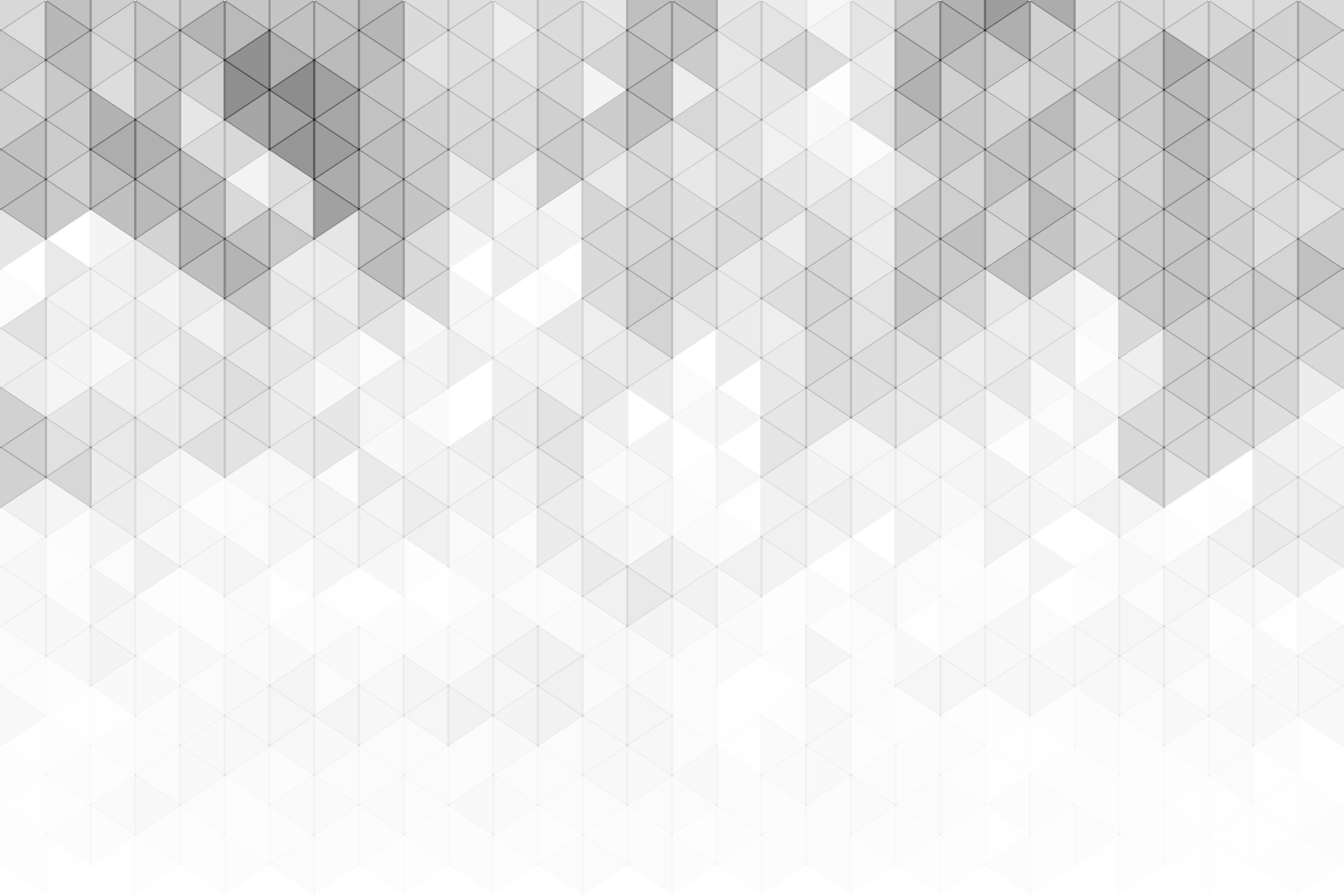 6. COMMENTI E NOTE